Последняя битва
под парусами
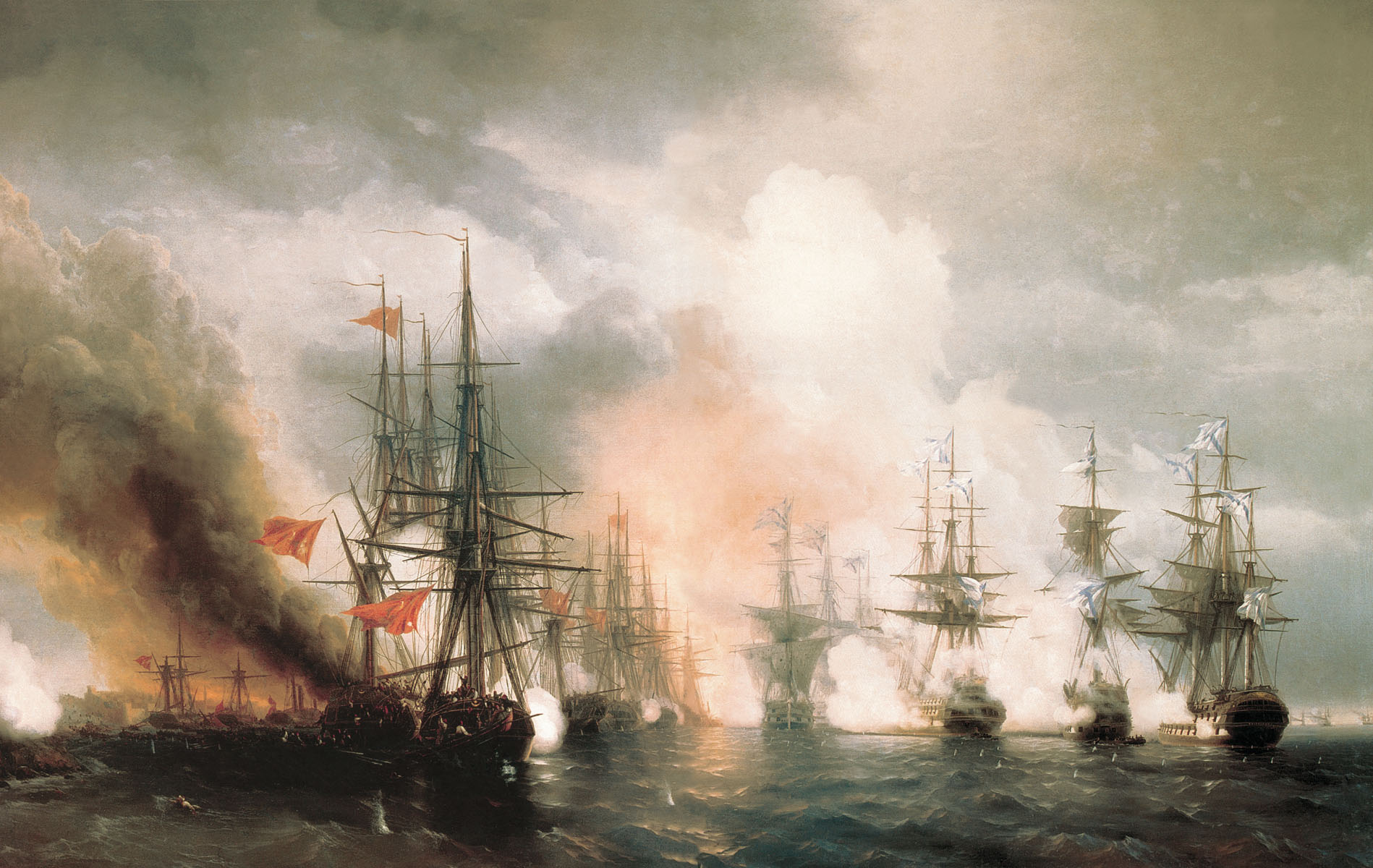 И.К. Айвазовский. «Морское сражение при Синопе 18-го ноября 1853 года».
1 декабря является Днём воинской славы России — День победы русской эскадры под командованием Павла Степановича Нахимова над турецкой эскадрой у мыса Синоп.
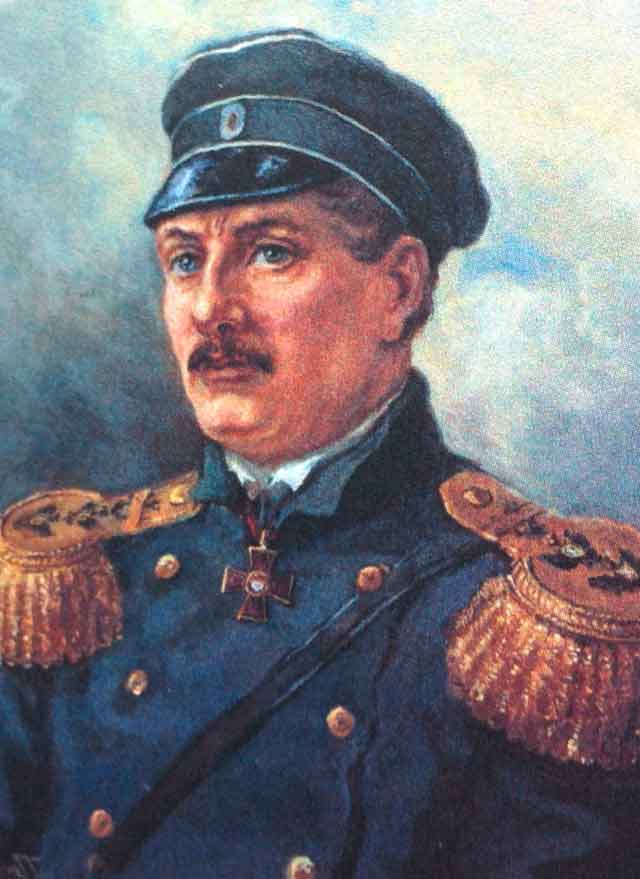 Адмирал Нахимов
В ноябре 1853 года турецкая эскадра под командованием Осман-Паши вышла из Стамбула и встала на рейд в Синопе(около 300 км от Севастополя) на черноморском побережье Турции, готовясь к высадке десанта в районе Сухум-Кале (Сухуми) и Поти.
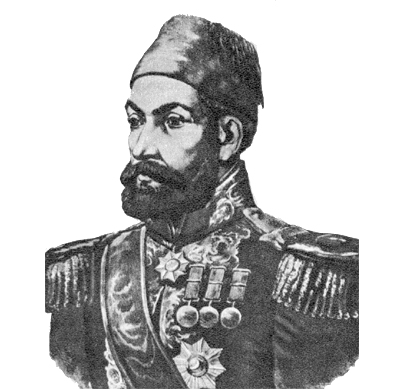 Осман-Паша
Русская эскадра под командованием вице-адмирала  Нахимова, узнав о расположении турок, заблокировала их эскадру с моря.
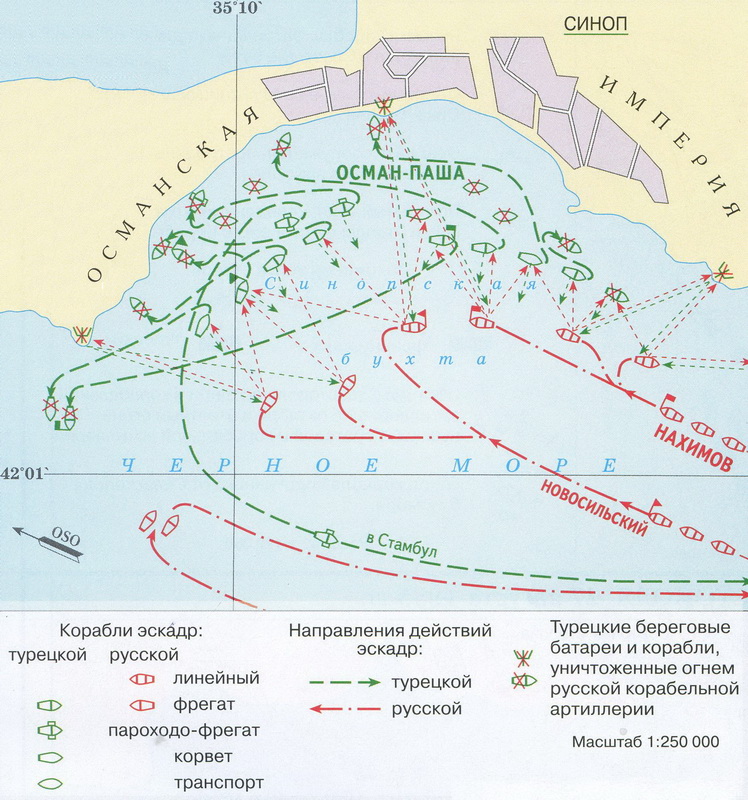 Синопское морское сражение началось 18(30) ноября 1853 года в 12 часов 30 минут и продолжалось до 17 часов.
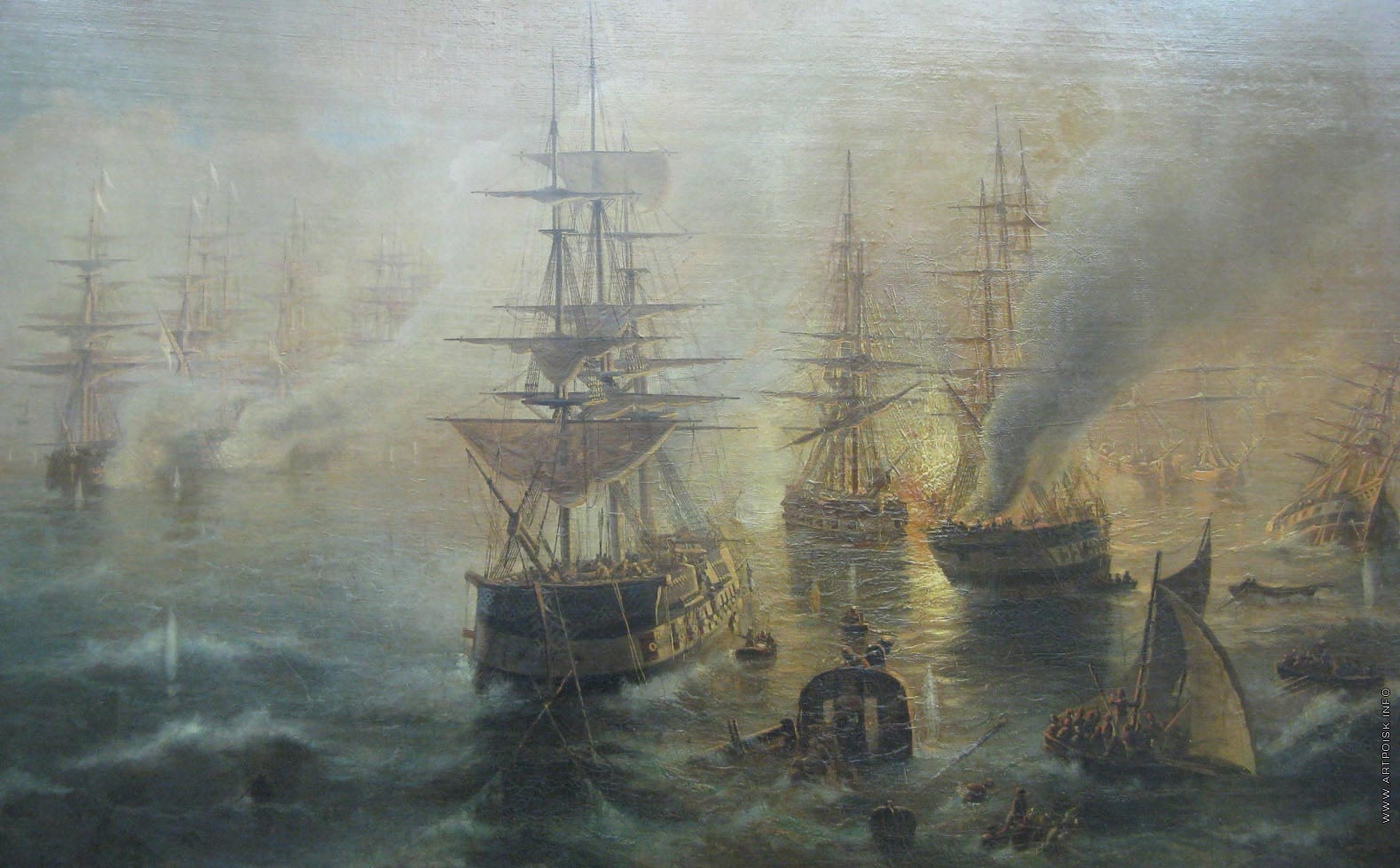 Жуковский Р. К. «Синопский бой в 1853 году».
В этом сражении турки потеряли 15 из 16 кораблей и свыше 3 тысяч человек убитыми и ранеными. В плен было взято около 200 человек, в том числе сам Осман-Паша и командиры трех кораблей.
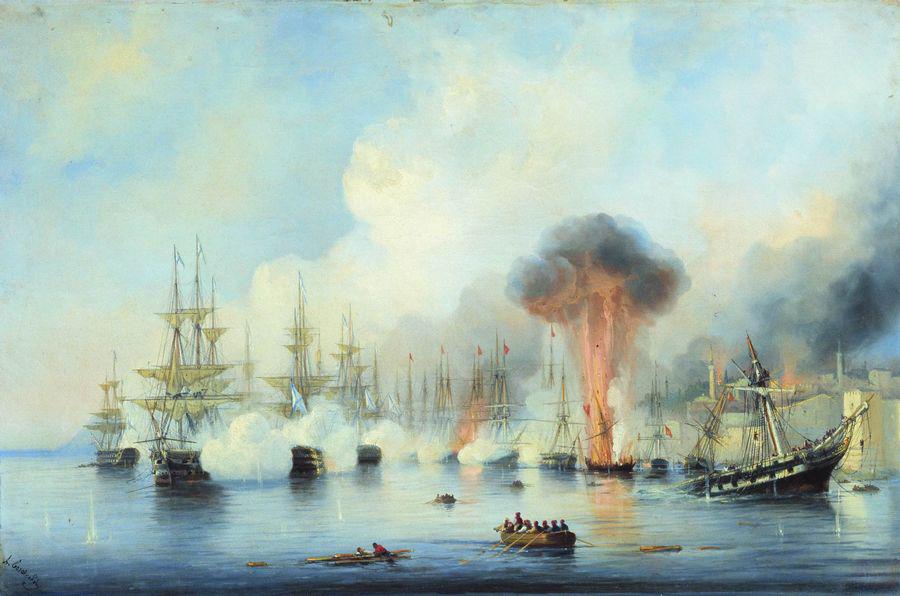 А. П. Боголюбов. «Синопский бой 18 ноября 1853 года».
Разгром турецкой эскадры в Синопском сражении значительно ослабил морские силы Турции и сорвал ее планы по высадке своих войск на побережье Кавказа.
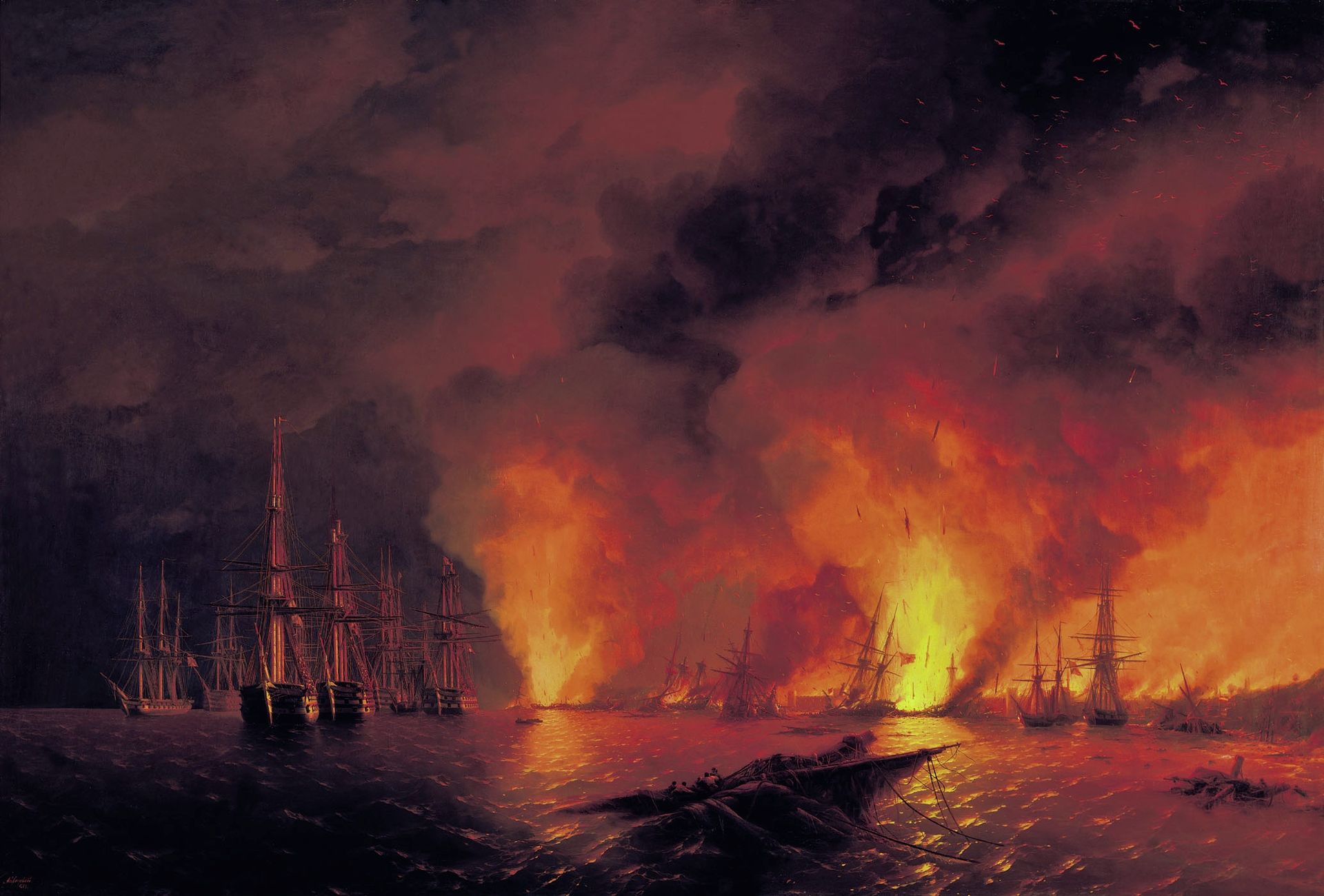 И. К. Айвазовский. «Синоп. Ночь после боя 18 ноября 1853 года».
В Синопском сражении ярко проявился флотоводческий талант выдающегося русского флотоводца Павла Степановича Нахимова.
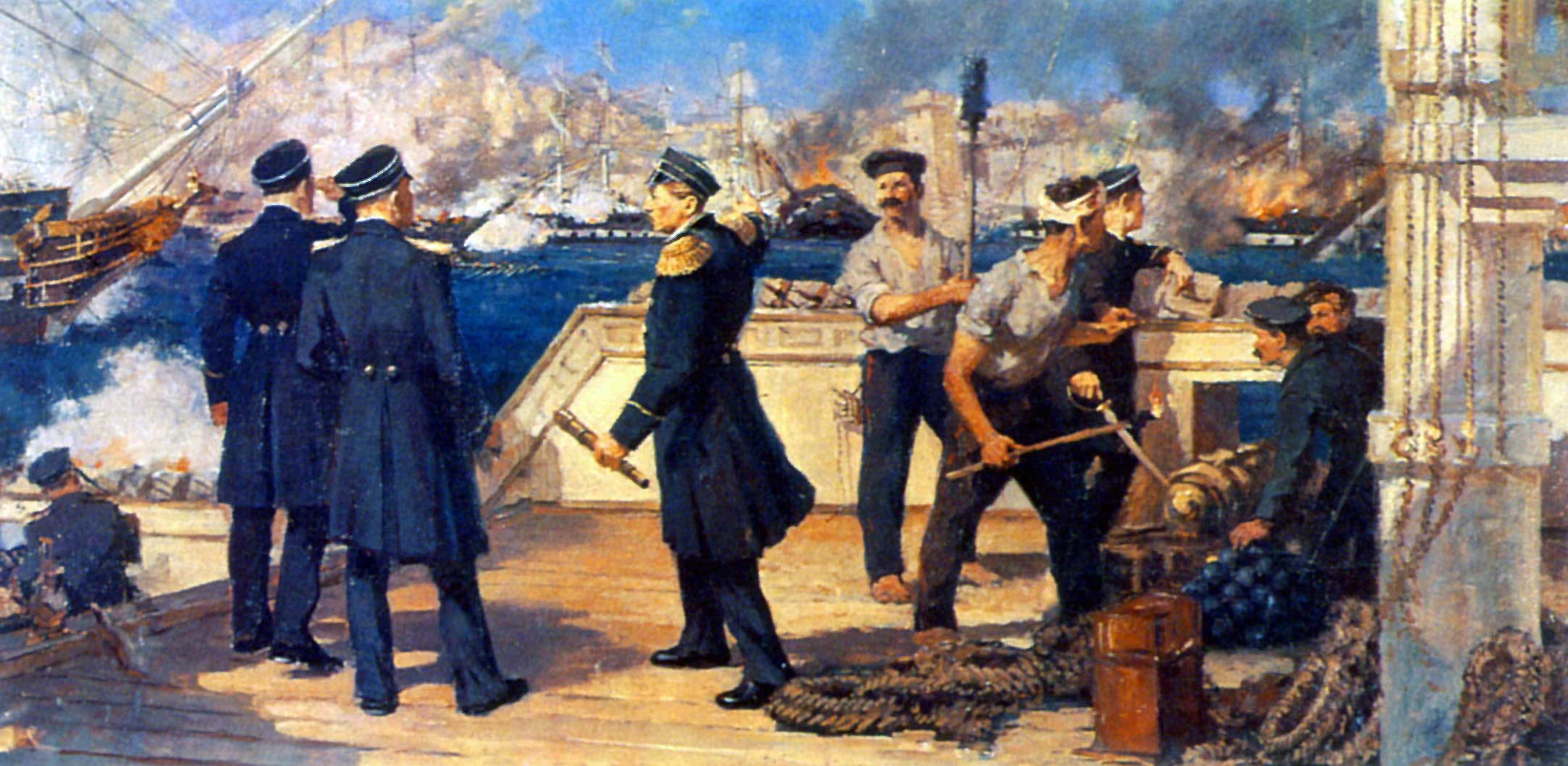 Н.П. Медовиков. «П.С. Нахимов во время Синопского сражения 18 ноября 1853 года».
Синопское морское сражение стало последним в истории крупным сражением эпохи парусного флота. На смену парусникам стали приходить корабли с паровыми двигателями.
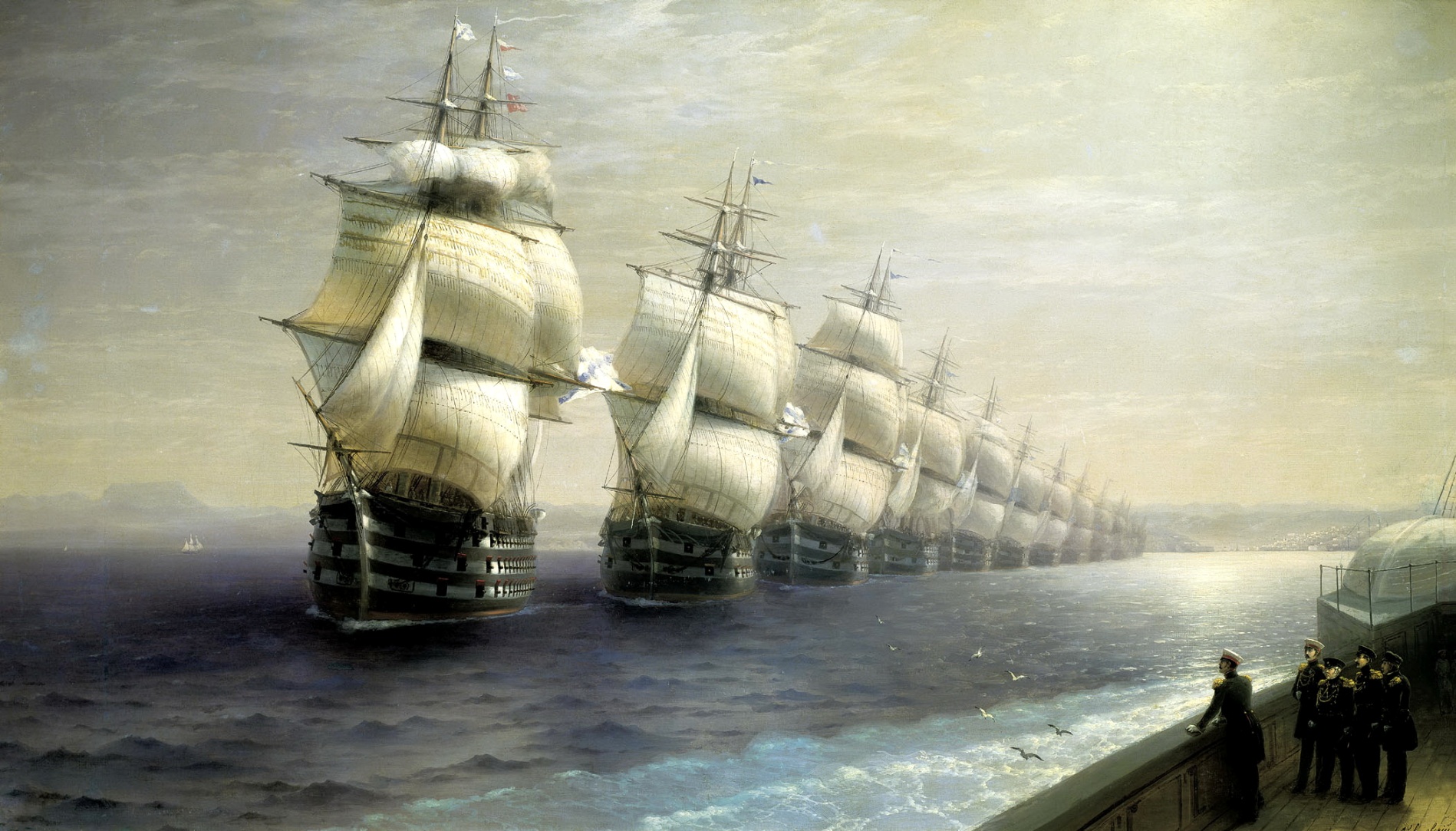 И. К. Айвазовский. «Смотр Черноморского флота в 1849 году».
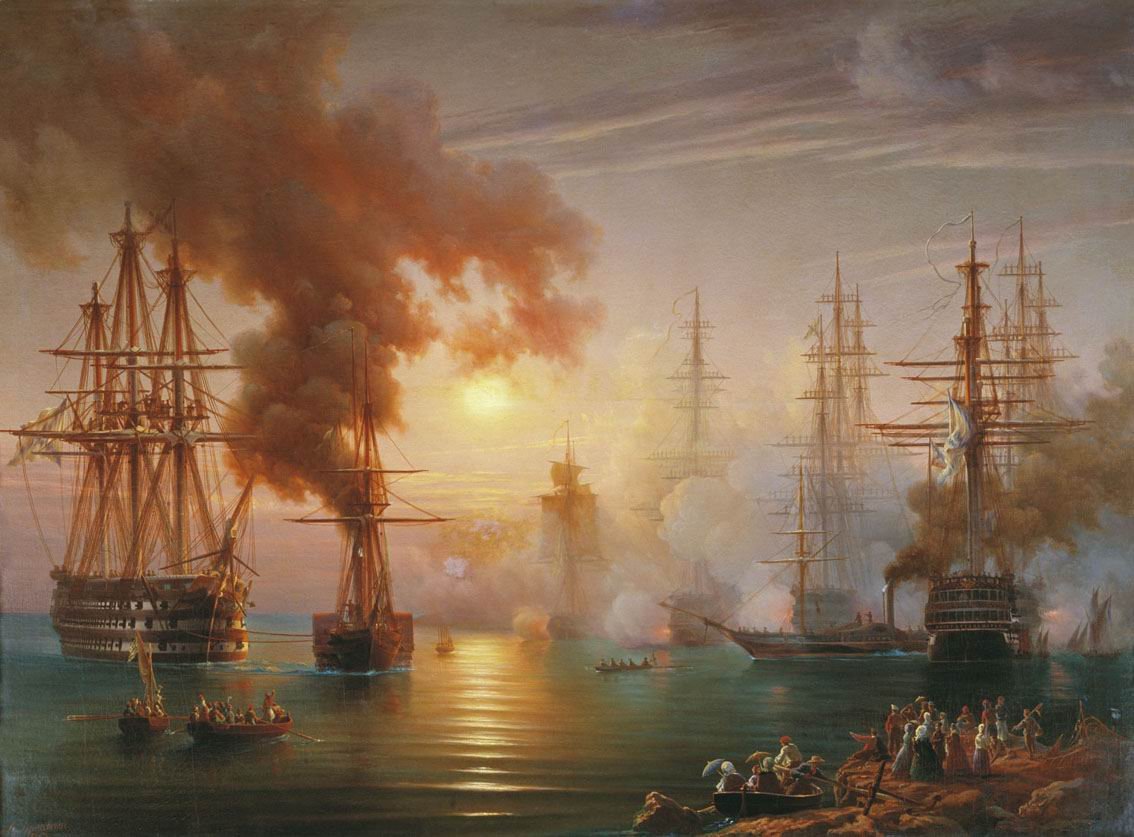 «Истреблением турецкой эскадры
вы украсили летопись русского флота новою победою,
которая навсегда останется памятной в морской истории». Николай I
Н.П. Красовский. «Возвращение в Севастополь эскадры Черноморского флота после Синопского боя».